Using standards to model delayed mode sensor processes
Alexandra Kokkinaki, Justin Buck, Emma Slater, Julie Collins, Raymond Cramer, and Louise Darroch
The British Oceanogrpahic Data Centre, National Oceanography Centre, UK
Objectives
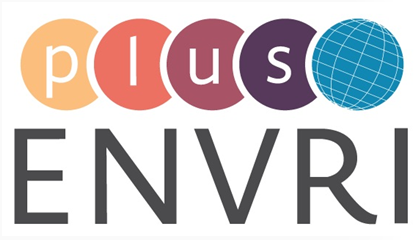 As part of the EU ENVRIplus project, our work aims at capturing the delayed mode, data curation process taking place at the National Oceanography Centre’s British Oceanography Data Centre (BODC). 
FAIR: Unique URIs, standards and controlled vocabularies, Model: The delayed mode process commencing from the submitted originators input and ending by the archived and published dataset.
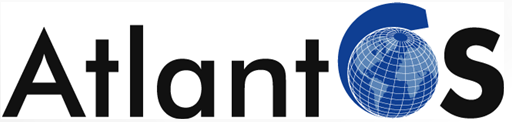 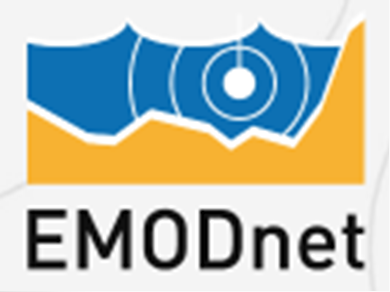 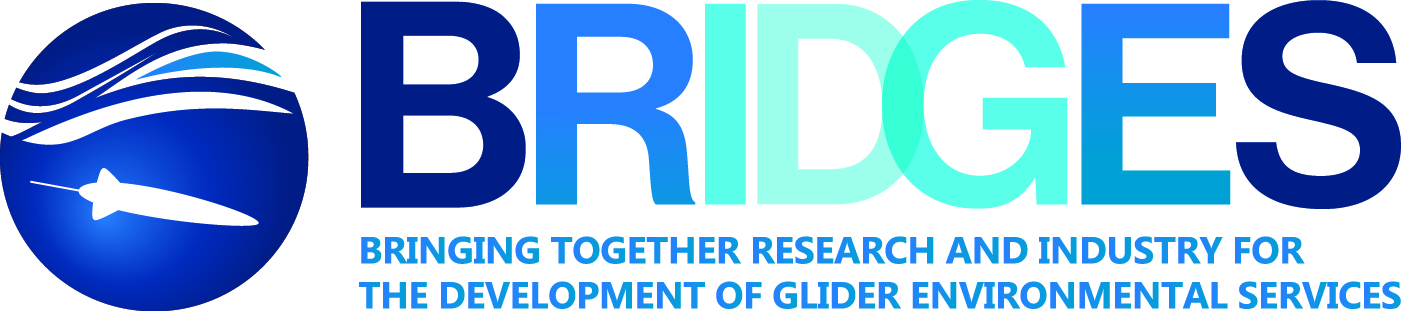 BODC ingestion process
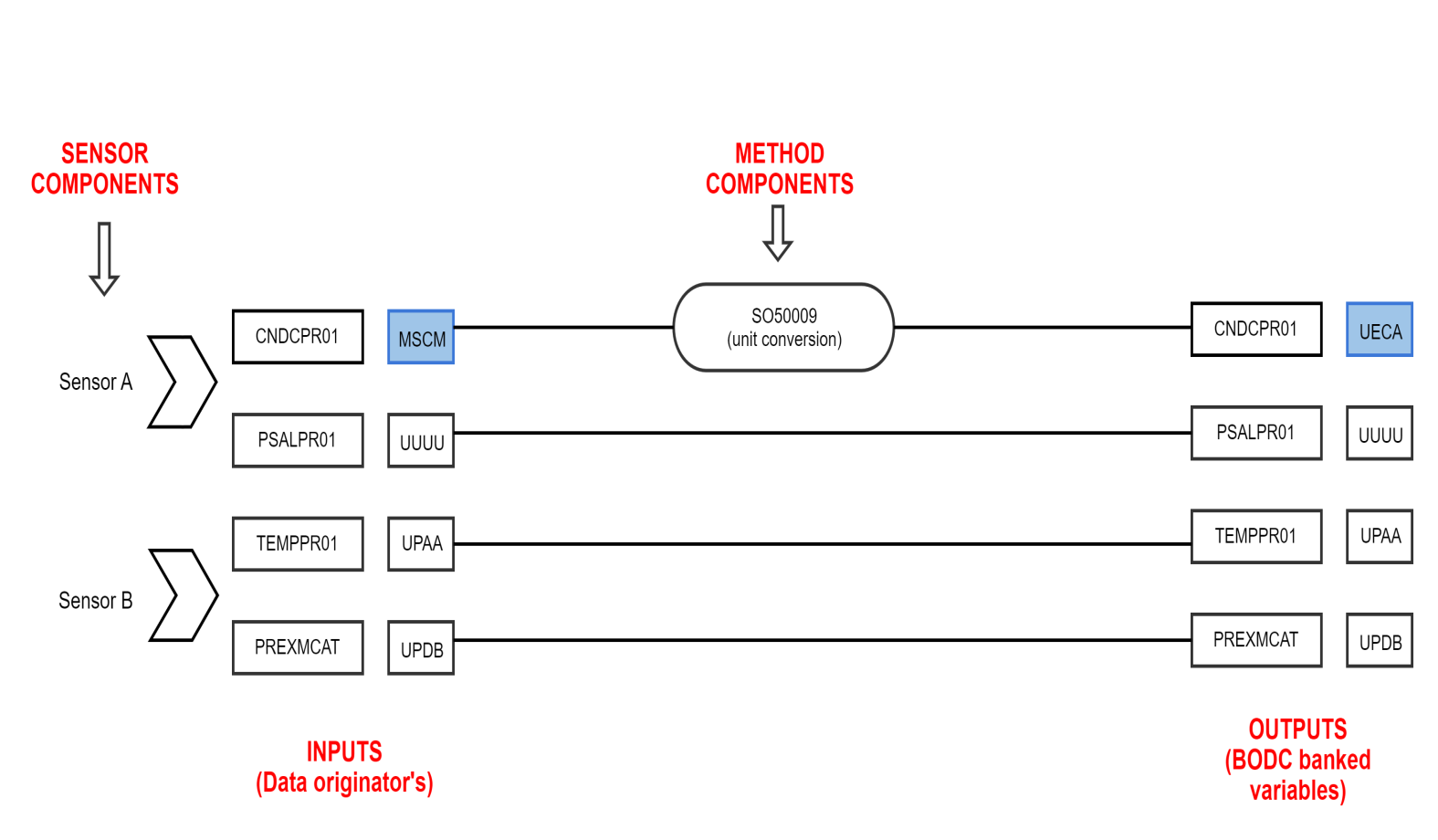 Delayed Mode Process in BODC
Search for a link with this colour
Delayed Mode Process
OGC SWE – SWE Marine profiles
Enhance semantic interoperability
Communicate and understand
SWE Marine Profiles 
NERC Vocabulary Server (NVS)
Property values
Property definitions
Observable property: Collections P01, P07 
Instrument Type: Collection L05 
Platform Type: Collection L06 
Platform/device models: Collections L22, B76
Roles: Collections G04, C86 
Feature of Interest: Collection C19 
Manufacturer: Collections L35, C75
SensorML Events: Collection W03 
SensorML Capabilities: Collection W04 
SensorML Characteristics: Collection W05 
SensorML Classifications: Collection W06
SensorML Identifications: Collection W07 
SensorML Contacts: Collection W09 
SWE O&M: Collection W09
SWE Data interface types: W10
Kokkinaki, A., Darroch, L., Buck, J. and Jirka, S. (2016) http://ceur-ws.org/Vol-1762/Kokkinaki.pdf
Aggregate process
A physical system is a physical process that consists of multiple components that can be both physical and non-physical. In addition to listing the components within the ComponentList element, a PhysicalSystem can explicitly define the flow of data throughout the system, using the ConnectList element. Components can be defined inline within the PhysicalSystem description or referenced externally using the xlink:href attribute as shown in the example below. A connection Link maps between the data source and the data destination, and can thus describe the flow of data between various components or between components and the systems inputs, outputs, and parameters.
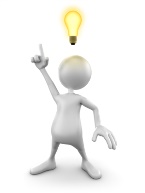 Search for a link with this colour
Each element iin the diagram is a hyperlink idntified by a unique URI.
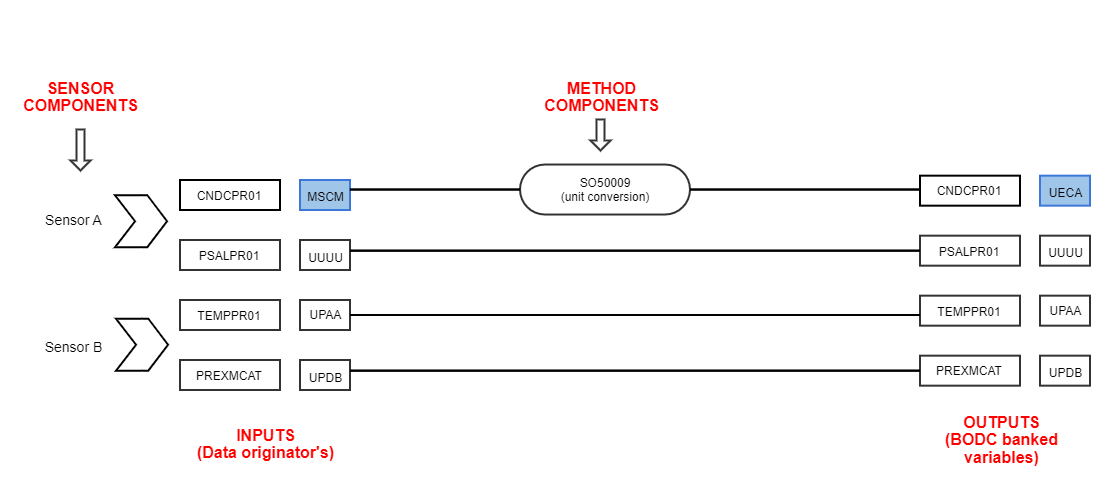 BODC parameter semantic model data processing entity descriptions
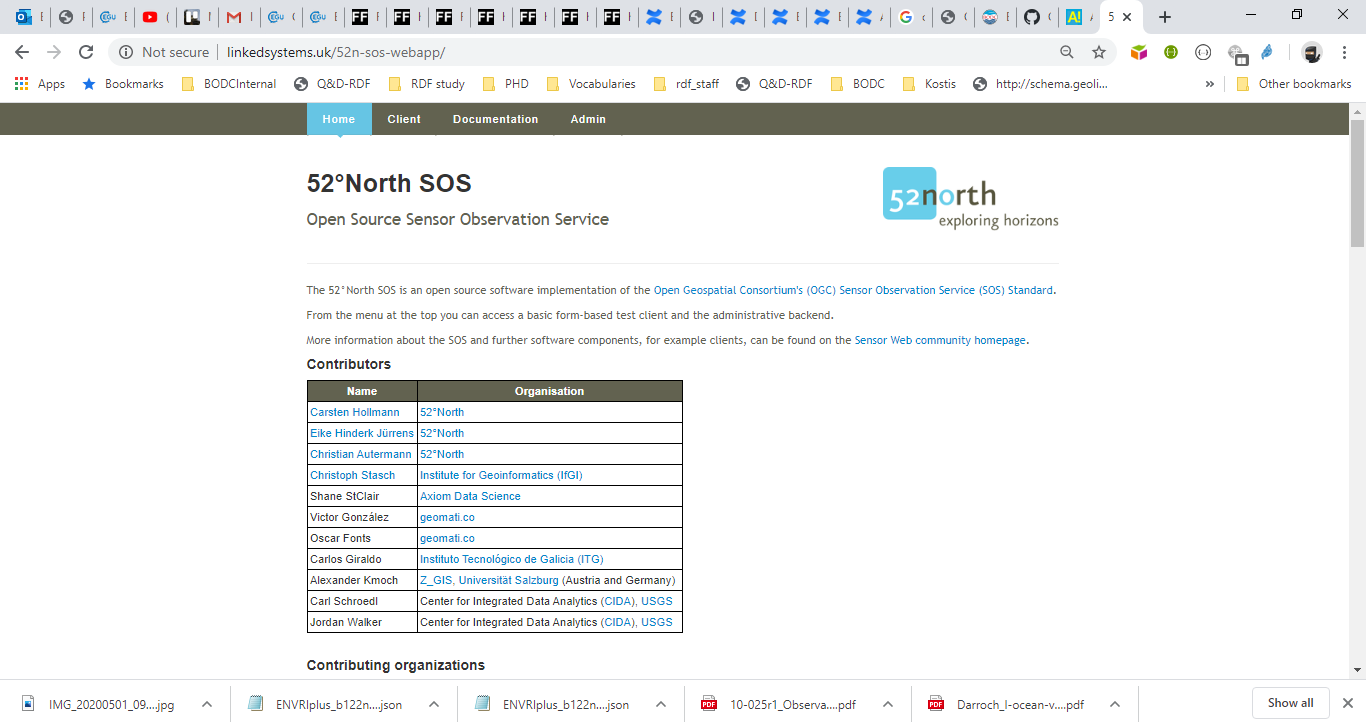 SWE Marine Profiles
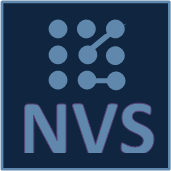 https://dev.linkedsystems.uk/delmodesys/instance/ SLSYS_SOC080077C_61300 /current/
<sml:PhysicalSystem  ………..>
   <sml:outputs>
      <sml:OutputList>
         <sml:output name="SLSYS_SOC080077C_61300">
            <swe:DataRecord>
               <swe:field name="InSituCond">
                  <swe:Quantity definition="http://vocab.nerc.ac.uk/collection/P01/current/CNDCPR01/">
                     <swe:uom  xlink:href="http://vocab.nerc.ac.uk/collection/P06/current/UECA" />
                  </swe:Quantity>
               </swe:field>
               <swe:field name="InSituCond">
                  <swe:Quantity definition="http://vocab.nerc.ac.uk/collection/P01/current/CNDCPR01/">
                     <swe:uom  xlink:href="http://vocab.nerc.ac.uk/collection/P06/current/MSCM" />
                  </swe:Quantity>
               </swe:field>
               <swe:field name="P_sal">
                  <swe:Quantity definition="http://vocab.nerc.ac.uk/collection/P01/current/PSALPR01/">
                     <swe:uom  xlink:href="http://vocab.nerc.ac.uk/collection/P06/current/UUUU" />
                  </swe:Quantity>
               </swe:field>
               <swe:field name="Pres_Mcat_interp">
                  <swe:Quantity definition="http://vocab.nerc.ac.uk/collection/P01/current/PREXSINT/">
                     <swe:uom  xlink:href="http://vocab.nerc.ac.uk/collection/P06/current/UPDB" />
                  </swe:Quantity>
               </swe:field>
               <swe:field name="Temp">
                  <swe:Quantity definition="http://vocab.nerc.ac.uk/collection/P01/current/TEMPPR01/">
                     <swe:uom xlink:href="http://vocab.nerc.ac.uk/collection/P06/current/UPAA" />
                  </swe:Quantity>
               </swe:field>
            </swe:DataRecord>
       </sml:output>
      </sml:OutputList>
   </sml:outputs>
</sml:output>
      </sml:OutputList>
   </sml:outputs>
[Speaker Notes: Delayed mode process modelled as a Physical system here showing outputs]
https://dev.linkedsystems.uk/delmodesys/instance/ SLSYS_SOC080077C_61300 /current/
<sml:components>
      <sml:ComponentList>
         <sml:component name="TOOL0022_2933" xlink:title="TOOL0022_2933" xlink:href="http://linkedsystems.uk/system/instance/TOOL0022_2933/current/" />
         <sml:component name="MTHD_SOC080077C_61300_CNDCPR01" xlink:title="MTHD_SOC080077C_61300_CNDCPR01" xlink:href="http://linkedsystems.uk/procmodel/instance/MTHD_SOC080077C_61300_CNDCPR01/current/" />
      </sml:ComponentList>
   </sml:components>
[Speaker Notes: Continued from Delayed mode process here showing components]
https://dev.linkedsystems.uk/delmodesys/instance/ SLSYS_SOC080077C_61300 /current/
<sml:connections>
      <sml:ConnectionList>
         <sml:connection>
            <sml:Link>
               <sml:source ref="components/MTHD_SOC080077C_61300_CNDCPR01/outputs/CNDCPR01" />
               <sml:destination ref="outputs/SLSYS_SOC080077C_61300/CNDCPR01" />
            </sml:Link>
         </sml:connection>
         <sml:connection>
            <sml:Link>
               <sml:source ref="components/TOOL0022_2933/outputs/CNDCPR01" />
               <sml:destination ref="inputs/MTHD_SOC080077C_61300_CNDCPR01/CNDCPR01" />
            </sml:Link>
         </sml:connection>
         <sml:connection>
            <sml:Link>
               <sml:source ref="components/TOOL0022_2933/outputs/PSALPR01" />
               <sml:destination ref="outputs/SLSYS_SOC080077C_61300/PSALPR01" />
            </sml:Link>
         </sml:connection>
         <sml:connection>
            <sml:Link>
               <sml:source ref="components/TOOL0022_2933/outputs/PREXSINT" />
               <sml:destination ref="outputs/SLSYS_SOC080077C_61300/PREXSINT" />
            </sml:Link>
         </sml:connection>
         <sml:connection>
            <sml:Link>
               <sml:source ref="components/TOOL0022_2933/outputs/TEMPPR01" />
               <sml:destination ref="outputs/SLSYS_SOC080077C_61300/TEMPPR01" />
            </sml:Link>
         </sml:connection>
      </sml:ConnectionList>
   </sml:connections>
[Speaker Notes: Continued from Delayed mode process here showing data flow via connections]
https://dev.linkedsystems.uk/procmodel/instance/MTHD_SOC080077C_61300_CNDCPR01/current/
<sml:SimpleProcess  gml:id="MTHD_SOC080077B_98100_CNDCPR01">
   <gml:description>Simple process for SOC080077B_98100_CNDCPR01</gml:description>
   <gml:identifier codeSpace="uniqueID">MTHD_SOC080077B_98100_CNDCPR01</gml:identifier>
   <sml:typeOf xlink:title="_A_Type_for_Process_Model" xlink:href="http://dev.linkedsystems.uk/system/instance/prototype/MTHD/" />
   <sml:inputs>
      <sml:InputList>
         <sml:input name="MTHD_SOC080077B_98100_CNDCPR01">
            <swe:DataRecord>
               <swe:field name="InSituCond">
                  <swe:Quantity definition="http://vocab.nerc.ac.uk/collection/P01/current/CNDCPR01/">
                     <swe:uom  xlink:href="http://vocab.nerc.ac.uk/collection/P06/current/MSCM" />
                  </swe:Quantity>
               </swe:field>
            </swe:DataRecord>
         </sml:input>
      </sml:InputList>
   </sml:inputs>
   <sml:outputs>
      <sml:OutputList>
         <sml:output name="SLSYS_SOC080077B_98100">
            <swe:DataRecord>
               <swe:field name="InSituCond">
                  <swe:Quantity definition="http://vocab.nerc.ac.uk/collection/P01/current/CNDCPR01/">
                     <swe:uom  xlink:href="http://vocab.nerc.ac.uk/collection/P06/current/UECA" />
                  </swe:Quantity>
               </swe:field>
            </swe:DataRecord>
         </sml:output>
      </sml:OutputList>
   </sml:outputs>
</sml:SimpleProcess>
[Speaker Notes: The method that converts units encoded in sensorML as a simple process  showing inputs and outputs]
GetObservation request for a delayed mode process
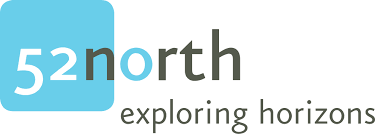 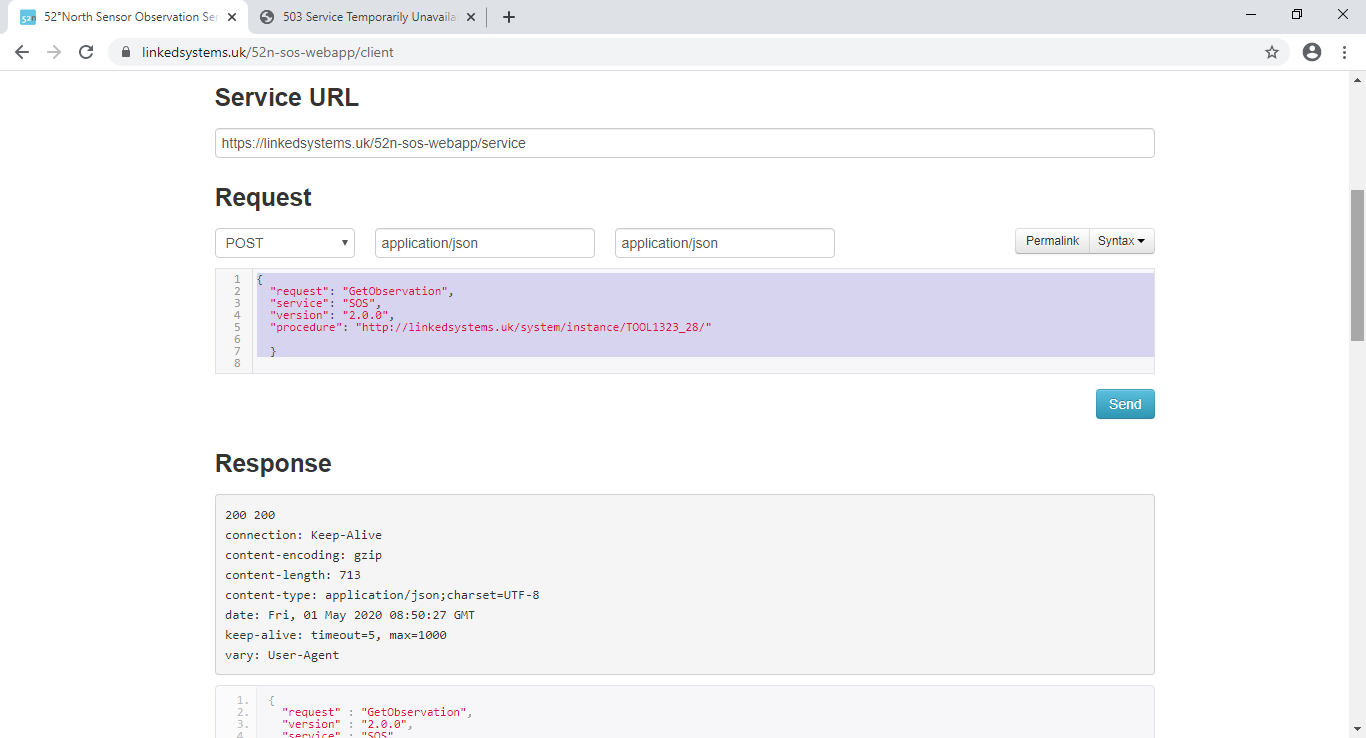 Out of band observation
GetObservation response
"resultTime" : "0004-06-16T00:00:00.000Z",
"result" : {
"href" : "https://linkedsystems.uk/erddap/tabledap/ENVRIplus_b122nnnn.json?depth%2Clongitude%2Clatitude%2CPOSITION_SEADATANET_QC%2Ctime%2CTIME_SEADATANET_QC%2CPREXMCAT%2CPREXMCAT_SEADATANET_QC&time%3E=2003-11-17&time%3C=2004-06-18"
}
Observation result: 
O&M: out of band
Link to ERDDAP
[Speaker Notes: The data]
ERDDAP
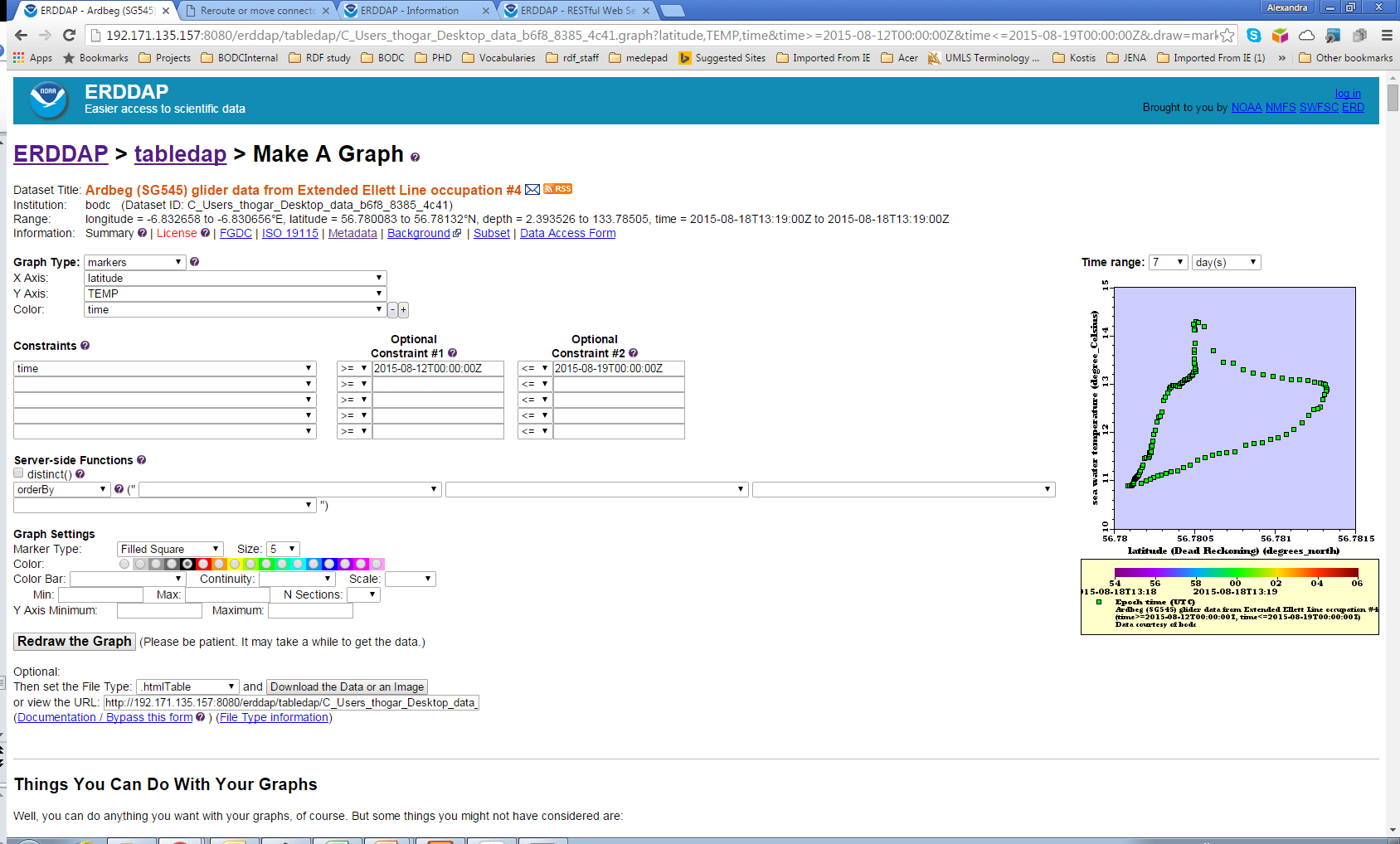 https://linkedsystems.uk/erddap/
[Speaker Notes: ERDDAP]
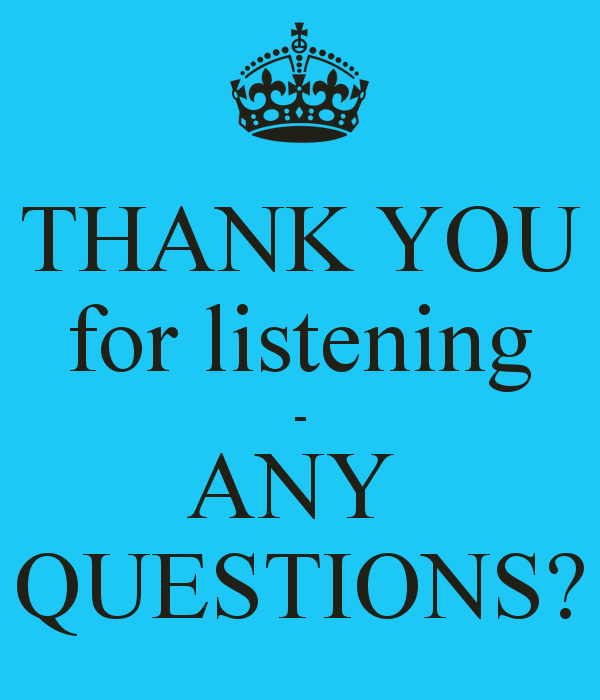